Netrestajte,vychovávajte!
Vladimír Burjan
Cesty k dobrej škole 2019
Krajná pozícia
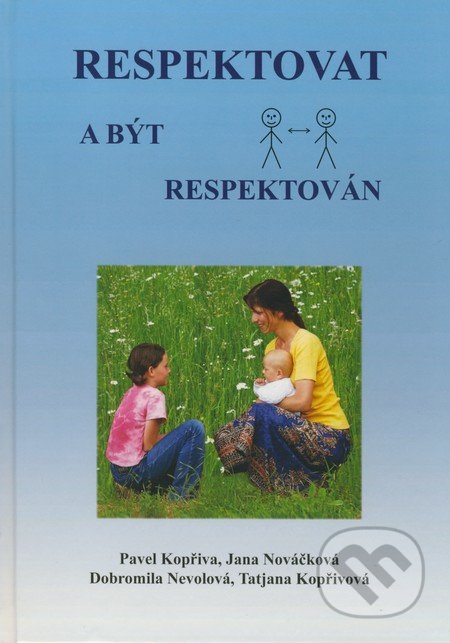 „Neexistujú žiadne správne,primerané či nutné tresty.“

Respektovat a být respektován(str. 121)
Cesty k dobrej škole 2019									Vladimír Burjan
Výchova bez trestov ???
Výchovu bez trestov si mnohí predstavujú ako výchovu, v ktorej je dieťaťu všetko dovolenéa v ktorej jeho nevhodné konanie nemá žiadne následky.
Je to mylná predstava.Netrestať neznamená nereagovať.
Cesty k dobrej škole 2019									Vladimír Burjan
V čom je probléms trestami?
Cesty k dobrej škole 2019									Vladimír Burjan
Bežný názor
Cieľom výchovného zákroku je, aby žiak prestals nevhodným konaním.
Cesty k dobrej škole 2019									Vladimír Burjan
Pedagogicky správny postoj
Cieľom výchovného zákroku nie je len to, aby žiak prestal s nevhodným konaním, ale aby s ním prestal zo správnych dôvodov.

(Pretože pochopil, prečo je isté konanie nevhodné.)
Cesty k dobrej škole 2019									Vladimír Burjan
Problém s trestami
Tresty väčšinou vedú k tomu, že žiak prestanes nevhodným konaním, ale skoro vždy z nesprávnych dôvodov.(Pretože sa bojí trestu.)
Cesty k dobrej škole 2019									Vladimír Burjan
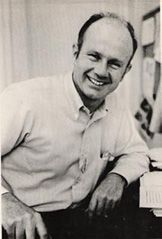 „Dieťa, ktorého život je plný vyhrážoka strachu z trestu, je uzavreté v ranom detstve. Neexistuje spôsob, ako by moh- lo vyrásť a naučiť sa prevziať zodpoved-nosť za svoj život a za svoje činy. A čo je najdôležitejšie: nemali by sme predpo-kladať, že podriadenie sa hrozbám našej nadriadenej moci, je prospešné pre cha-rakter dieťaťa. Nie je to prospešné pre nikoho.“
John Holt
Cesty k dobrej škole 2019									Vladimír Burjan
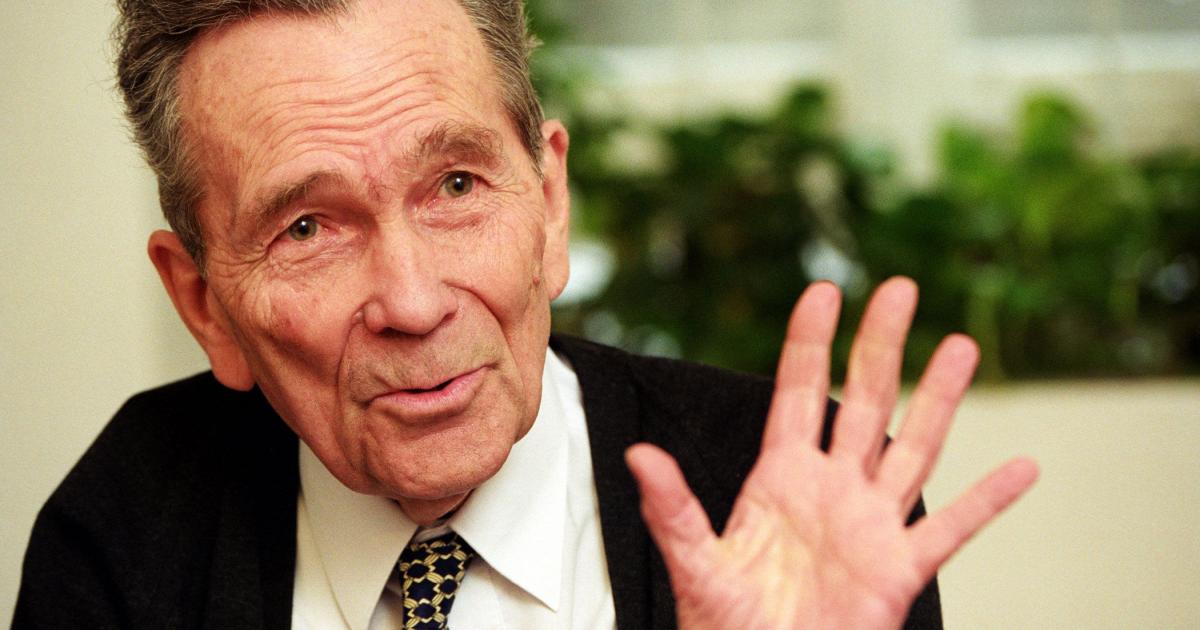 „Tresty zastavujú,ale nebudujú.“

Zdeněk Matějček
Cesty k dobrej škole 2019									Vladimír Burjan
Tresty fungujú na princípe „odstrašenia“
Všeobecný princíp:Žiak vie, že po konaní K bude nasledovať trest T.Keďže trest T by mu bol nepríjemný, chce sa mu vyhnúť, a preto sa zdrží konania K.

Funguje to, iba ak sú splnené tri predpoklady:

Žiak o treste T vie vopred.
Trest T je žiakovi naozaj nepríjemný.
Žiak si je istý, že po K bude nasledovať T.
Cesty k dobrej škole 2019									Vladimír Burjan
Čo si žiak odnáša z takejto „výchovnej“ akcie?
Kto má nad niekým moc (je starší, silnejší...),môže mu udeľovať nepríjemné tresty a robiť mu zle.
Na konaní K je zlé (iba) to, že môže viesť k potrestaniu.
	Ak som ochotný akceptovať trest T, môžem robiť K.	(Trest funguje ako „odpustok“.)
	Ak dokážem robiť K tak, že učiteľ (rodič) to nezistí,	trest nepríde. Musím si teda dávať lepší pozor.
Cesty k dobrej škole 2019									Vladimír Burjan
Niekoľko pravidielpre tých, ktorí napriek všetkému chcú trestať
Cesty k dobrej škole 2019									Vladimír Burjan
1Pravidlá správania a sankcie za ichporušenie musia byť nastavené vopred.Musia byť všeobecne známe a jasné.
Cesty k dobrej škole 2019									Vladimír Burjan
2Pravidlá správania a sankcie za ichporušenie by mali byť jednotnév rámci celej školy a záväznépre všetkých učiteľov.
Cesty k dobrej škole 2019									Vladimír Burjan
3Nikdy netrestáme prácou,štúdiom, domácimi úlohamiči pobytom v škole.
Cesty k dobrej škole 2019									Vladimír Burjan
4Prirodzené dôsledkynevhodného správania žiakasú väčšinou dostatočným(a výchovne správnym!) trestom.
Cesty k dobrej škole 2019									Vladimír Burjan
Prirodzený „trest“ (prirodzené dôsledky)
Príklad: žiak zaspí a zmešká vlak, preto sa nezúčastnína exkurzii, na ktorú sa veľmi tešil.

Je prirodzeným (nevyhnutným) dôsledkom nevhodného správania žiaka.
Má s nevhodným správaním kauzálny súvis.
Nie je výsledkom rozhodnutia učiteľa.
Nevyvoláva v žiakovi hnev na učiteľa, ale na seba. Nezaťažuje ich vzájomný vzťah.
Cesty k dobrej škole 2019									Vladimír Burjan
Umelý trest
Príklad: Máš päť neskorých príchodov na vyučova-nie, za trest s nami nepôjdeš na exkurziu!

Nie je prirodzeným (nevyhnutným) dôsledkomnevhodného správania žiaka.
Nemá s nevhodným správaním kauzálny súvis.
Je výsledkom rozhodnutia učiteľa.
Vyvoláva v žiakovi hnev na učiteľa, zaťažuje ich vzájomný vzťah.
Cesty k dobrej škole 2019									Vladimír Burjan
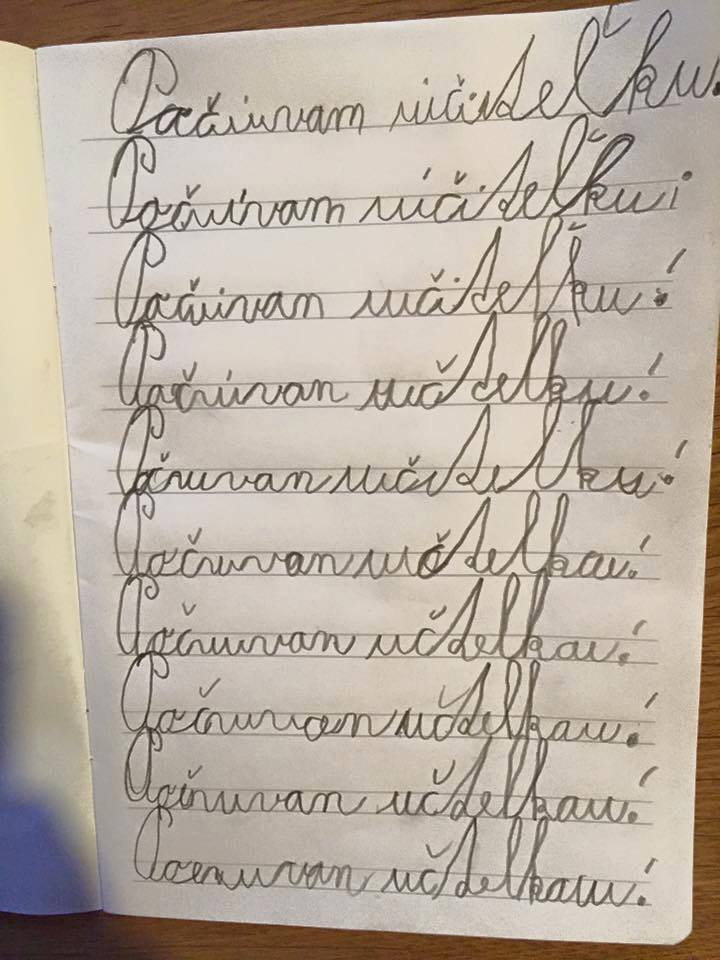 Nezmyselnétresty
Hlavné negatíva trestov
Tresty môžu byť účinným okamžitým riešením,ale z dlhodobého a výchovného hľadiska majúškodlivé vedľajšie účinky.
Vyvolávajú negatívne emócie nasmerované na učiteľa (rodiča) a tým zaťažujú (zhoršujú) vzťahy.
Učia, že dôležité je mať moc (nie konať správne).
Môžu fungovať ako odpustky.
Cesty k dobrej škole 2019									Vladimír Burjan
Desať princípovsprávneho výchovného pôsobenia
Cesty k dobrej škole 2019									Vladimír Burjan
1Výchova by mala mať prednosť pred vzdelávaním.
Cesty k dobrej škole 2019									Vladimír Burjan
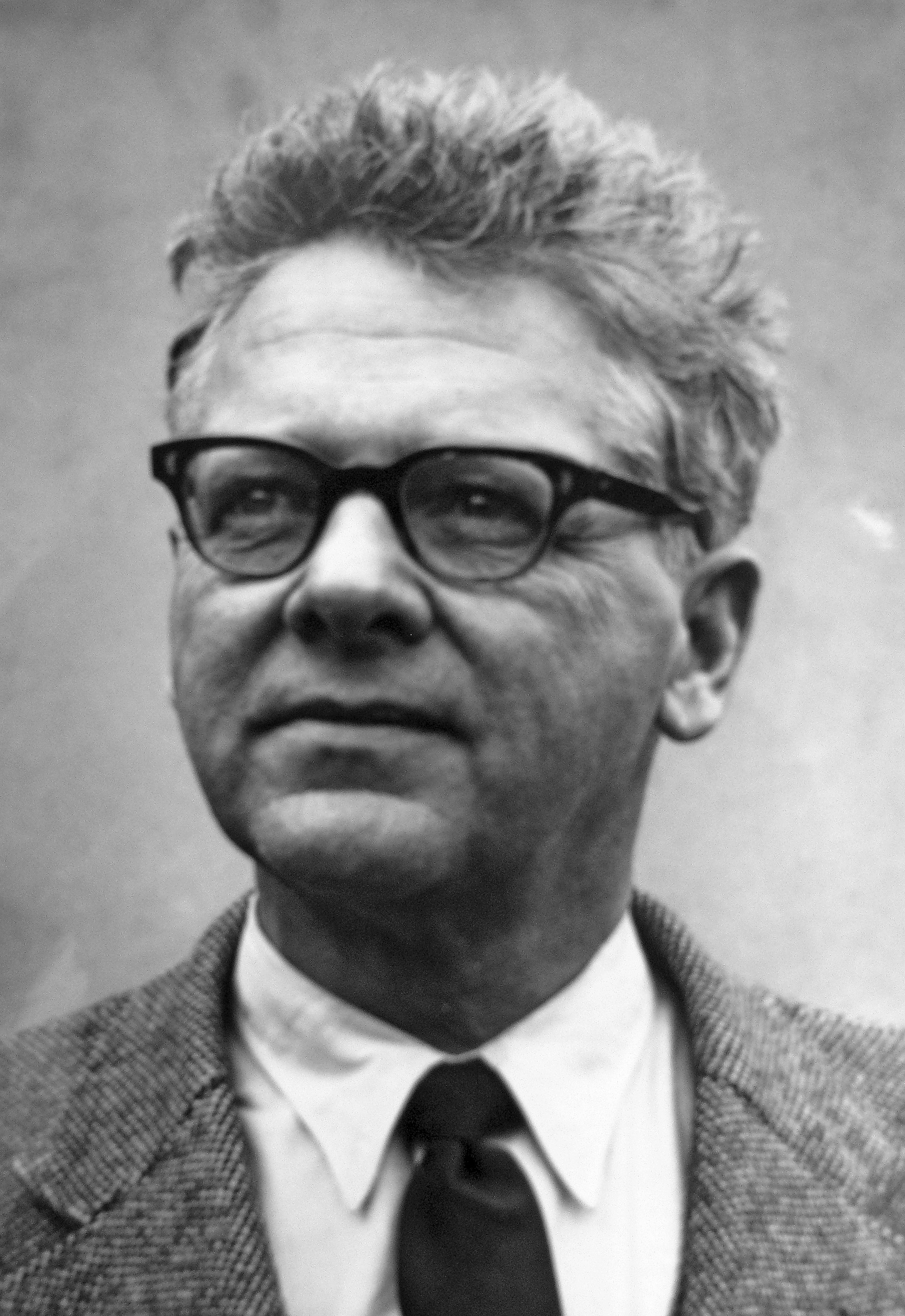 O hierarchii cieľovv práci učiteľa
„Nedovoľte, aby vašatúžba naučiť prehlušilatúžbu vychovať.“

Vít Hejný
Cesty k dobrej škole 2019									Vladimír Burjan
2Keď nastavujeme pravidlá(príkazy, zákazy),vždy uvádzajme aj dôvody.
Cesty k dobrej škole 2019									Vladimír Burjan
Keď rozumieme dôvodom príkazov a zákazov,skôr ich rešpektujeme.
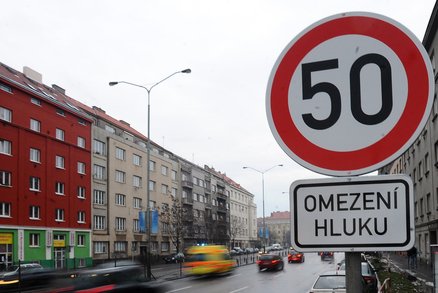 Cesty k dobrej škole 2019									Vladimír Burjan
3V každej situácii si najskôrpoložme otázku:prečo sa žiak tak správa?(pedagogická diagnostika)
Cesty k dobrej škole 2019									Vladimír Burjan
Najčastejšie príčiny„nevhodného správania sa“ žiakov
Nuda na hodinách (citát)
	Antagonizmus voči učiteľovi (zlé vzťahy)
	Neskúsenosť, nezrelosť, neinformovanosť 
	Puberta
	Snaha získať pozornosť učiteľa (dospelého)
	Vlastné problémy
	Problémy v rodine, nevhodná rodinná výchova
Cesty k dobrej škole 2019									Vladimír Burjan
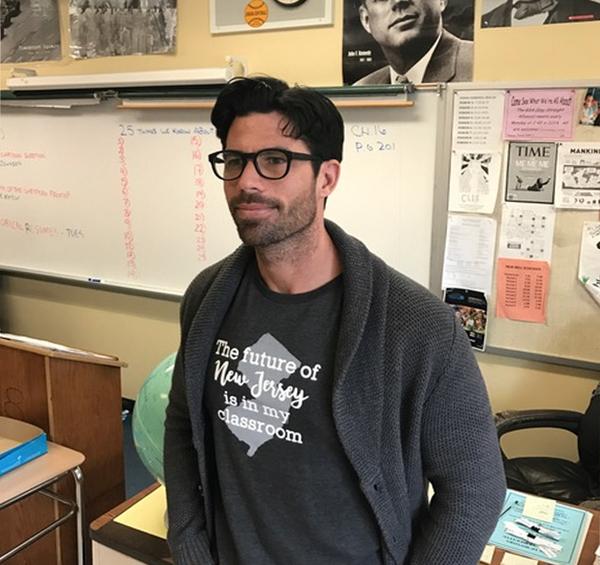 „Deti, ktoré sú doma milova-né, chodia do školy, aby sa učili. Tie, ktoré nie sú, pri- chádzajú do školy, aby boli milované.“
Nicholas A. Ferroni
Cesty k dobrej škole 2019									Vladimír Burjan
4Konanie žiakov posudzujmeodosobnene, s profesionálnyma ľudským nadhľadom.
Cesty k dobrej škole 2019									Vladimír Burjan
5Suaviter in modo, fortiter in re.Miernejšie v prejavoch, pevnejšie vo veci.
Cesty k dobrej škole 2019									Vladimír Burjan
6Nikdy nekonajme v afekte.(S výchovnou akciou môžeme počkať.)
Cesty k dobrej škole 2019									Vladimír Burjan
Nikdy neriešme situáciu v afekte
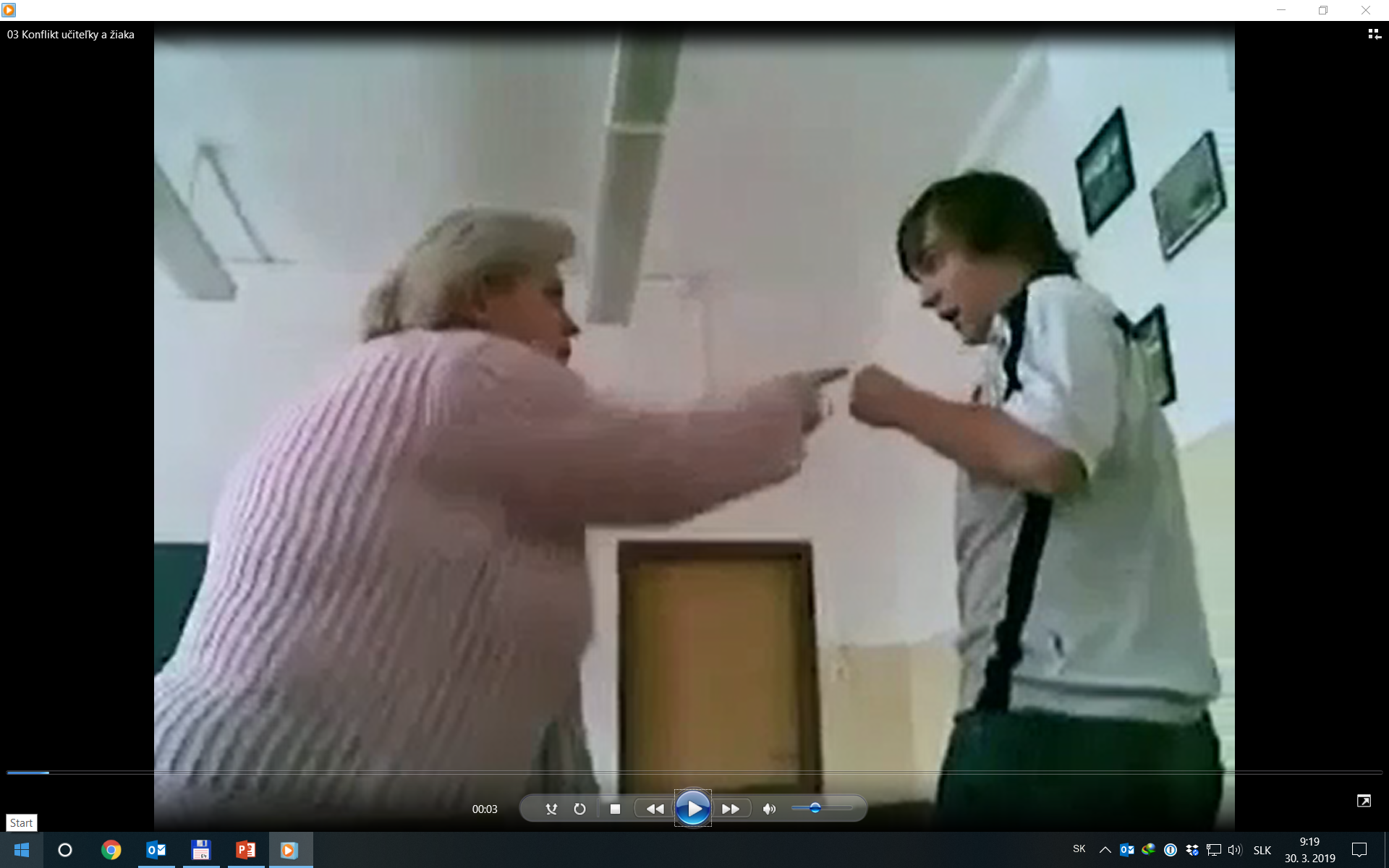 Cesty k dobrej škole 2019									Vladimír Burjan
7Chváľme citovo, emocionálne,vytýkajme vecne, racionálne.
Cesty k dobrej škole 2019									Vladimír Burjan
8Kritizujme konkrétne správanie, nie osobu.
Cesty k dobrej škole 2019									Vladimír Burjan
Kritizujme konkrétne správanie, nie osobu
NESPRÁVNE: Ty si ale sebec!SPRÁVNE: To, čo si urobil, bolo sebecké.
NESPRÁVNE: Si neuveriteľne drzá!SPRÁVNE: Možno si si to neuvedomila, ale to, čo si povedala, mi pripadalo drzé.
NESPRÁVNE: Ty vážne nemáš bunky na matematiku!SPRÁVNE: Tento typ úloh ti ešte nejde. Musíš sa im viac venovať. Čo presne ti robí problém?
Cesty k dobrej škole 2019									Vladimír Burjan
9Nezosmiešňujme, neponižujme,neurážajme dôstojnosť,nevzbudzujme hnev a zlosť.
Cesty k dobrej škole 2019									Vladimír Burjan
Spoveď žiaka s Aspergerovým syndrómom
„Mal som ťažké detstvo, nezapadal som medzi rovesníkov. Pochopenie som nenašiel ani u učiteliek. Nepáčilo sa im moje správanie, nemotornosť a pomalosť pri niektorých úlo-hách. Na strednej škole ma jedna učiteľka tak kritizovala a ponižovala, že som si vždy podve-dome až do krvi škriabal uši.“
Cesty k dobrej škole 2019									Vladimír Burjan
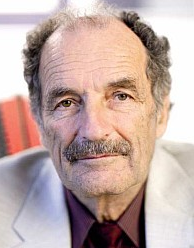 „Dieťa musíme vychovávať vždy v spolupráci s ním,nikdy nie proti nemu.“

Ivan Štúr
Cesty k dobrej škole 2019									Vladimír Burjan
10Cieľom každej výchovnej akciemá byť „vnútorný prerod“ žiakaalebo aspoň krôčik na cestek interiorizácii nového postoja.
Cesty k dobrej škole 2019									Vladimír Burjan
Postup, ktorým môžeme nahradiť tresty
Skonštatovať, že správanie žiaka nepovažujemeza vhodné / správne / akceptovateľné.
Objasniť dôvody (príp. následky jeho činov).
Opísať svoje emócie.
Presunúť problém na žiaka – je nutná jeho spolu-účasť na riešení: Tak čo s tým? Ako napravíš to,čo sa stalo? (Dôraz na prirodzené dôsledky).
Ponúknuť pomoc, dať na výber rôzne alternatívy.
Cesty k dobrej škole 2019									Vladimír Burjan
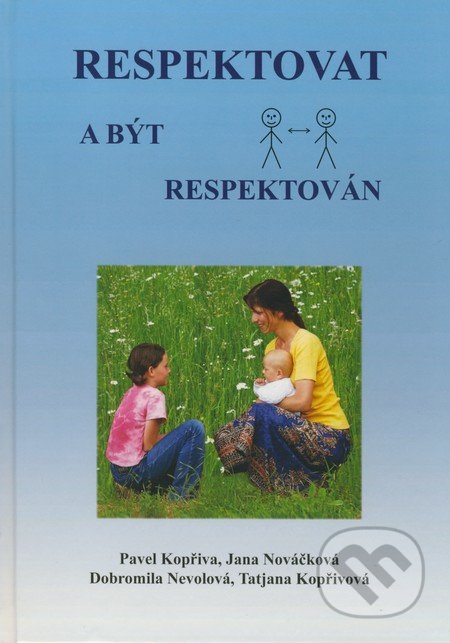 Výborná kniha
Cesty k dobrej škole 2019									Vladimír Burjan
Ďakujem za pozornosť
Cesty k dobrej škole 2019									Vladimír Burjan
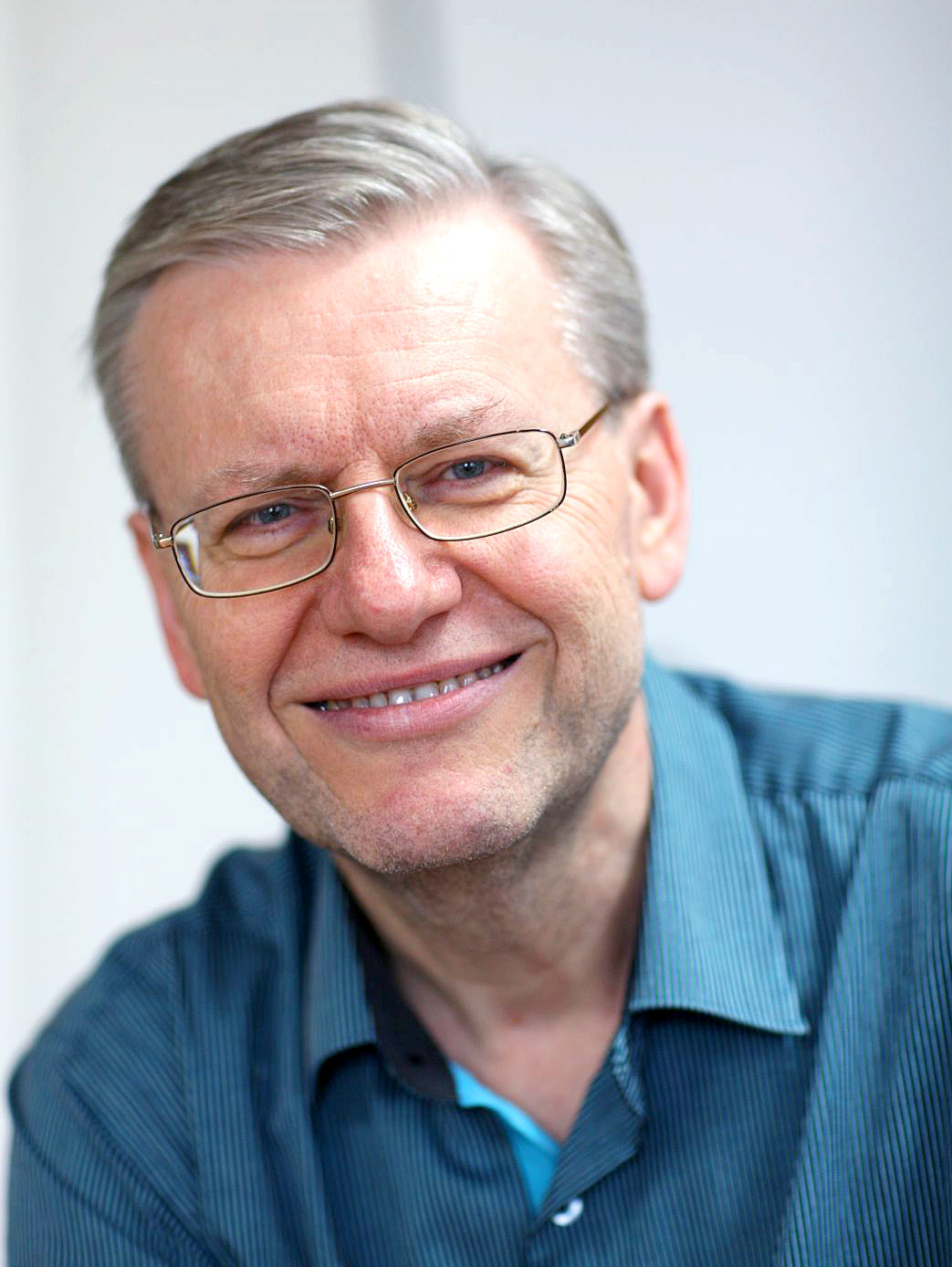 „Ako sa do triedy nudí,tak sa z triedy vyrušuje.“

Vladimír Burjan
Cesty k dobrej škole 2019									Vladimír Burjan
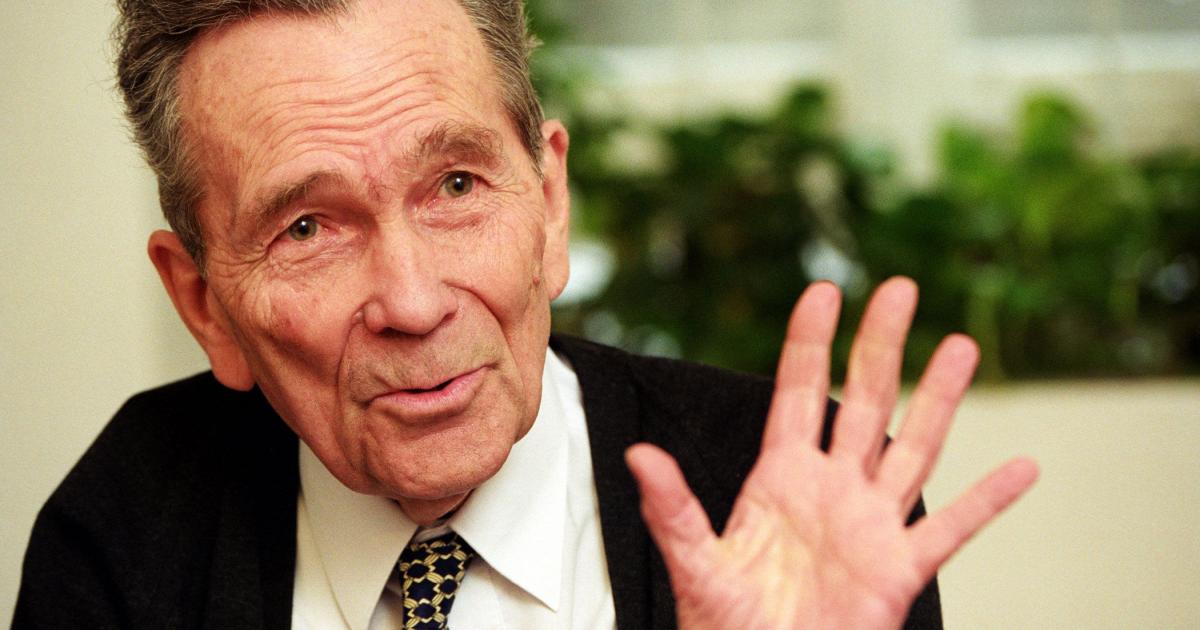 „Dobre potrestať môžeiba ten, kto má rád.“

Zdeněk Matějček
Cesty k dobrej škole 2019									Vladimír Burjan